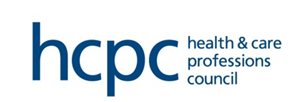 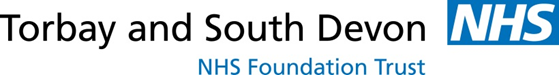 Bladder Control Problems or Pelvic Floor Weakness?
Specialist  NHS Physiotherapy can help – and now you can refer yourself!
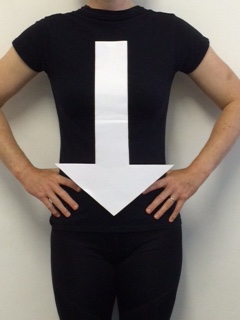 No leak is normal – even a little one!
If you are female and over 16 we can help with the following:

  Bladder leaks – Prolapse  
Bladder urgency & frequency  
Pelvic floor weakness
Refer yourself and take control!
Call us on: 0300 0040335